Paris
Paris2Connect
Mathieu GARNIER (ATC)
InDiD – Infrastructure Digitale de Demain
1
12/06/2024
Use Cases: G1 et G2
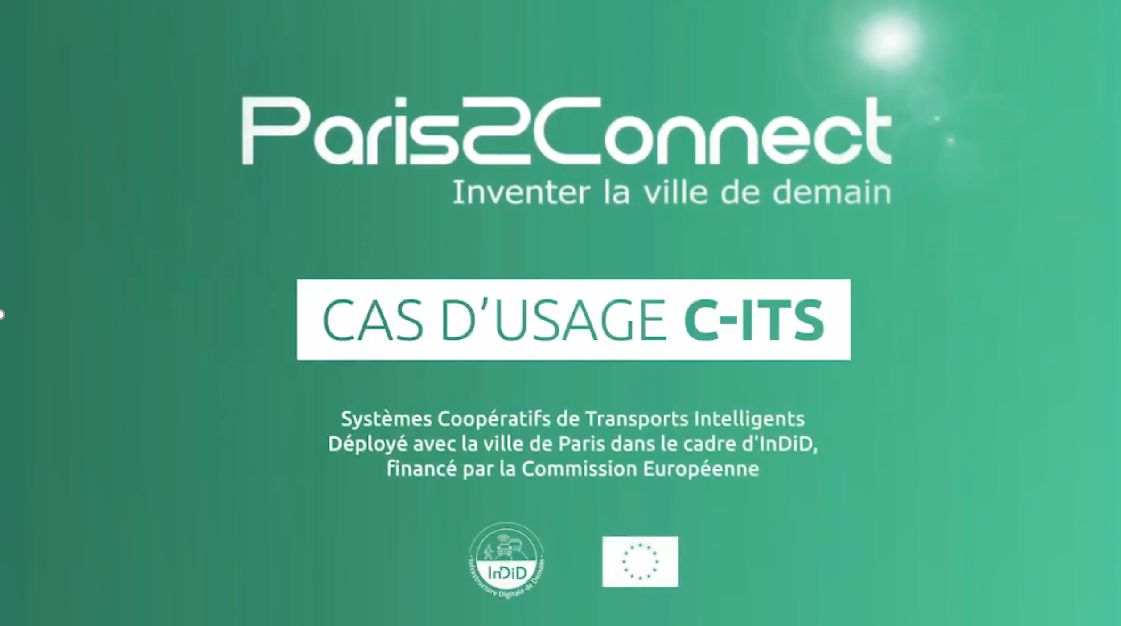 InDiD – Infrastructure Digitale de Demain
12/06/2024
2
Very dense urban area – 3 stations linked on a 3km pathway
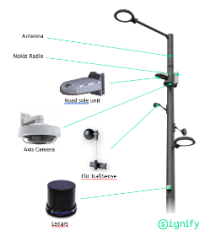 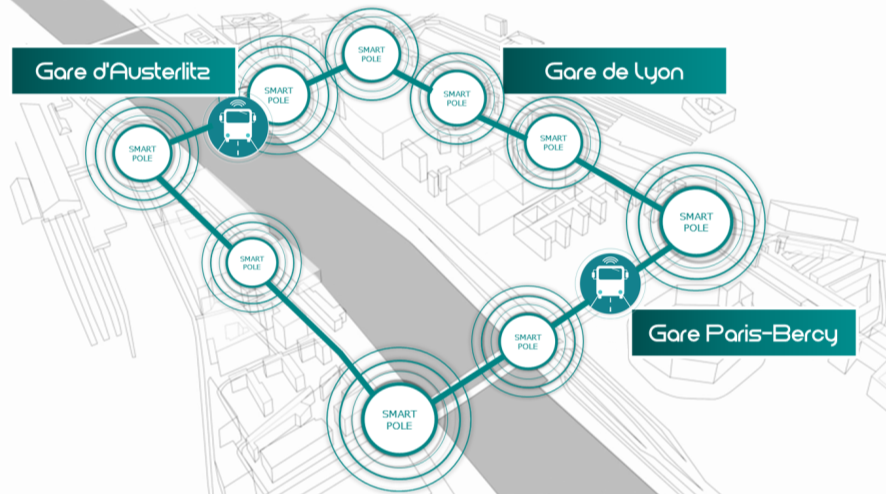 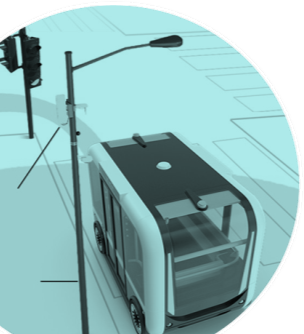 9 Smart Poles





9 connected crossroads   with NeoGLS RSU
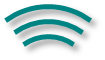 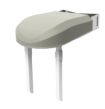 InDiD – Infrastructure Digitale de Demain
12/06/2024
3
General implementation scheme
Relay server& Supervision
C-ITS data & Supervision
RSUTraffic light
PCRT(TMS)
LUTECE
Server Idnomic
PKI
Diaser
UEV
C-ITS data
CCF
Diaser
C-ITS data & Supervision
InDiD – Infrastructure Digitale de Demain
12/06/2024
4
General implementation scheme and beyond
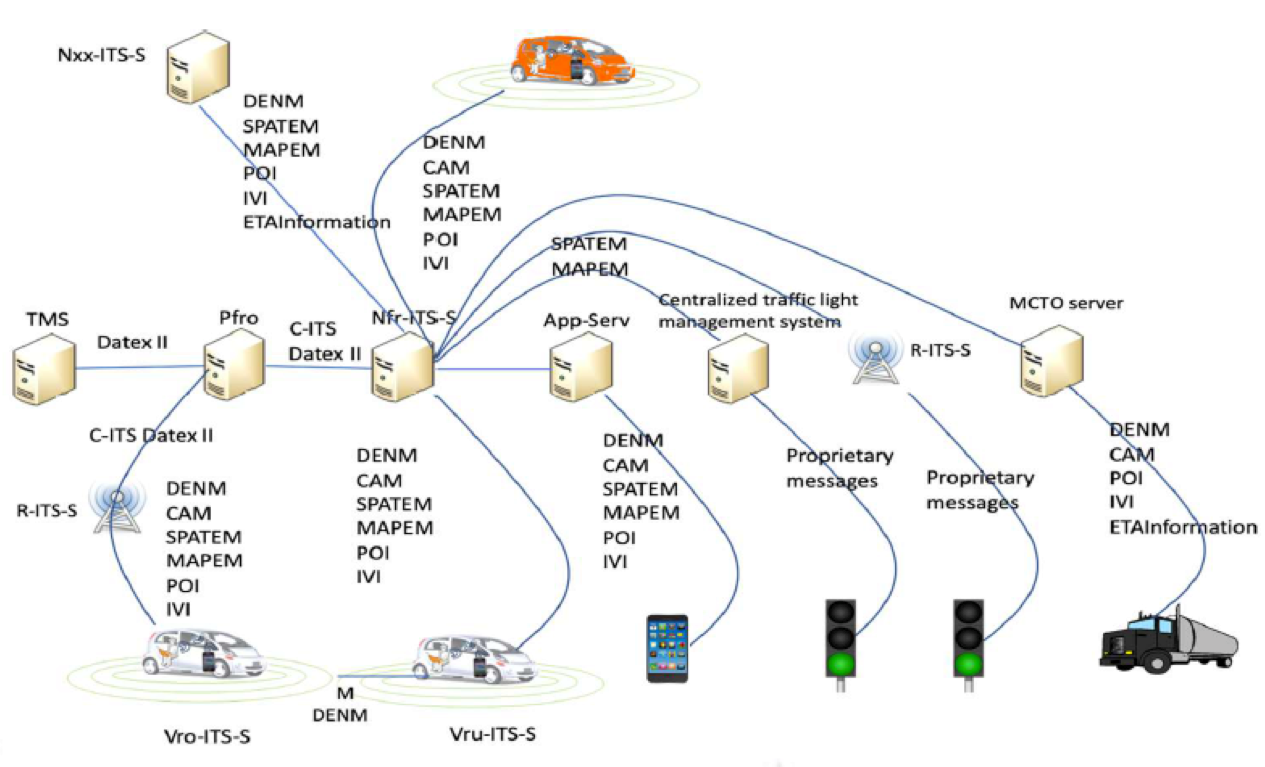 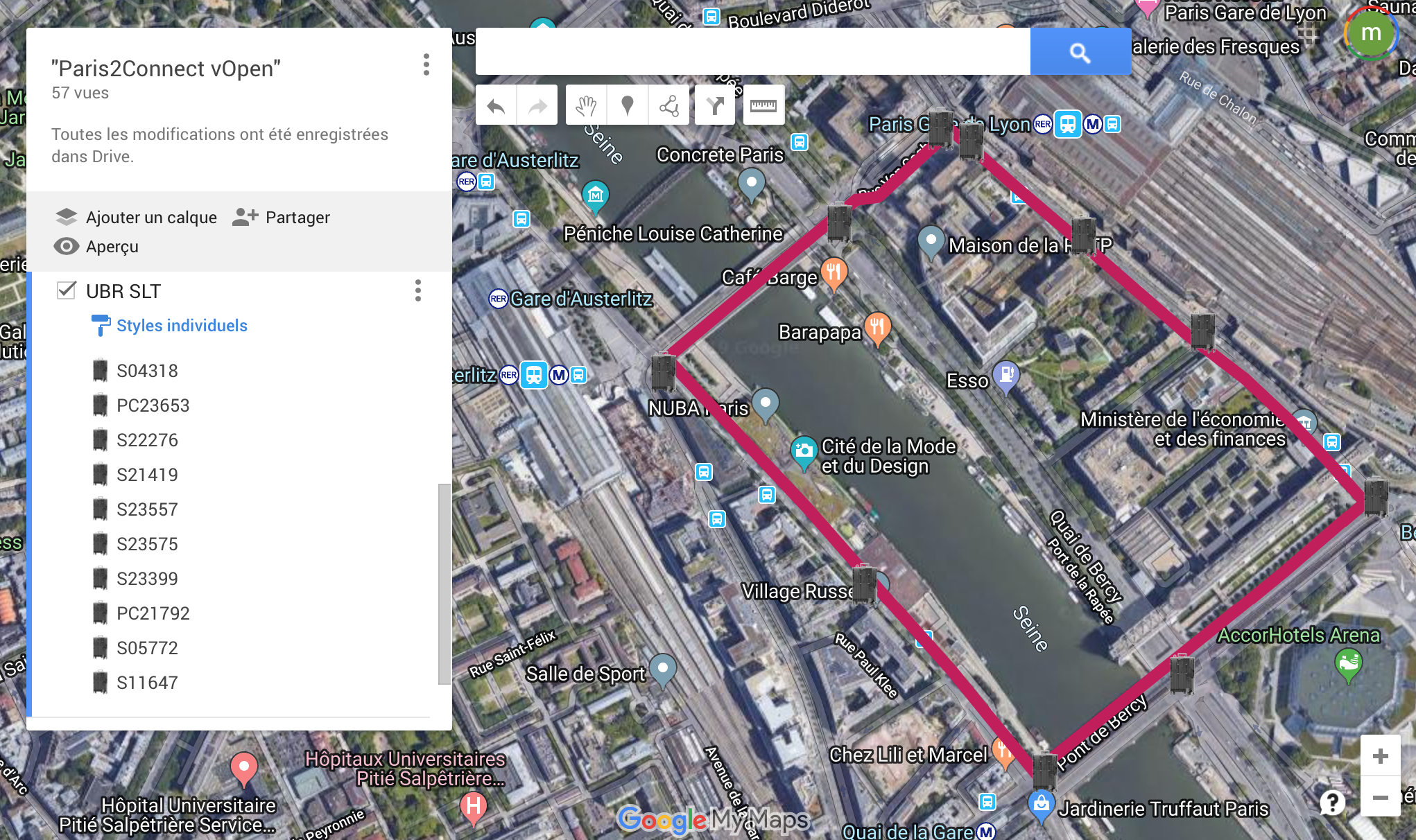 No national production launch 
No deployment at this stage
InDiD – Infrastructure Digitale de Demain
12/06/2024
5
Success and difficulties encountered
Success
Successful mobilization allowing the implementation and G1 and G2 tests carried out within 18 months of the start of the project 
Innovation approach implemented on use cases other than connected vehicle use (outside Indid scope) to develop community interest 
Difficulties 
Subject quality of controller / Central Traffic Control Station links
Dense urban use case 
Public policies aim rather to reduce the presence of vehicles in urban centers and therefore non-priority investments (priority to soft mobility) 
Interest in use cases if rapid scaling up (priority at traffic lights, pedestrian crossings for visually impaired people, etc.) 
Strong maintenance in operational conditions requirements due to support for new “information” management activities from the road infrastructure to other interfaces, supported by other equipment
InDiD – Infrastructure Digitale de Demain
12/06/2024
6